Собрание-практикум«Связь мелкой моторики с речью ребенка»
Подготовила: 
старший воспитатель 
Гордеева Ю.И.
«Речь ребенка находится на кончиках пальцев» В.А. Сухомлинский
«Рука – это своего рода внешний мозг»
Э. Кант

«Рука – это инструмент инструментов» 
Аристотель
Практические упражнения и  советы по развитию  мелкой моторики для родителей
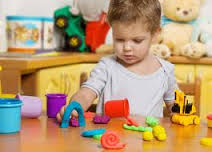 Пальчиковая гимнастика:- Сорока-белобока;-Этот пальчик дедушка;- Мы капусту солим и т.д.Игры с пальчиками способствуют формированию мелкой моторики у малышей, развивают речь, концентрируют внимание, способствуют умственному развитию, дают представление об окружающем мире и основу для развития творческого представления.
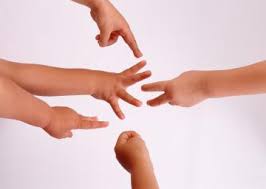 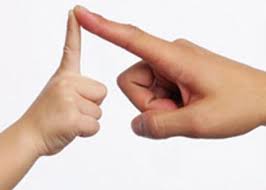 Игры с крупами и природным материалом:
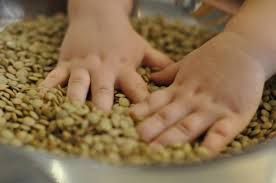 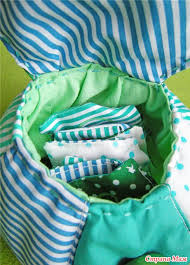 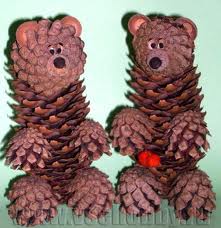 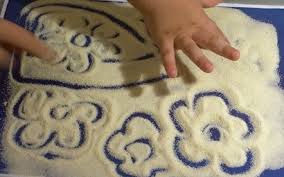 Игры с прищепками и шнурками:
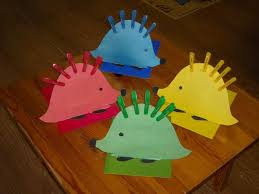 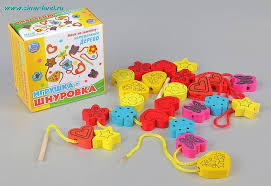 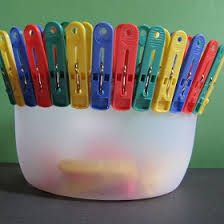 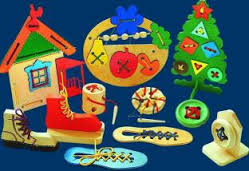 «Котенок кусается»
Сильно кусает котенок глупыш,
Он думает это не палец, а мышь.
Но я же играю с тобою, малыш,
А будешь кусаться, скажу тебе: «Кыш!»
Игры с карандашами и палочками:
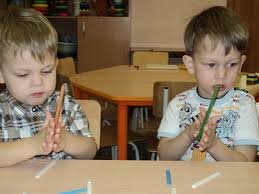 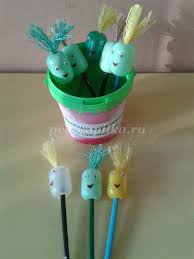 Игры с пуговицами:
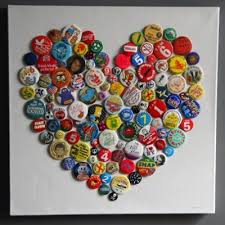 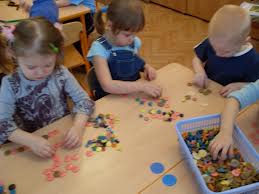 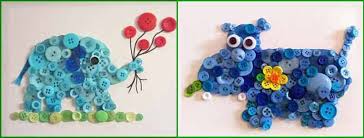 Игры со счетными палочками и соломинками:
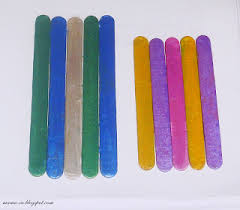 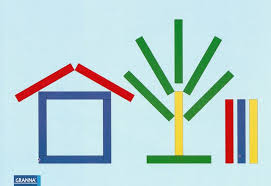 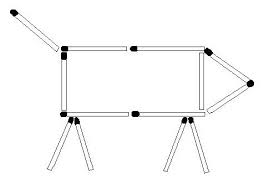 Игры с бумагой:
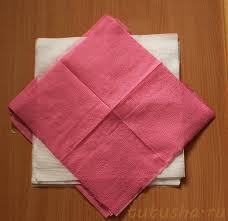 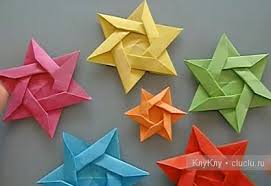 Развитие мелкой моторики за домашними делами:
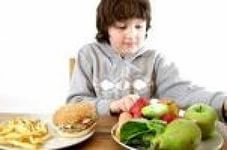 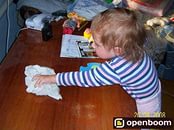 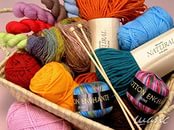 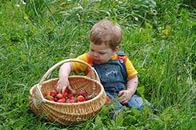 Лепка из пластилина и соленого теста:
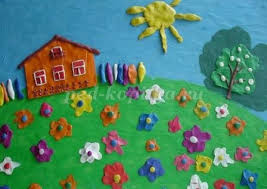 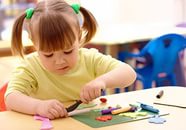 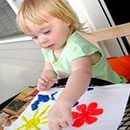 СПАСИБО ЗА
ВНИМАНИЕ!